Unmissable content for 16-34s
16-34s HAVE A DIVERSE MEDIA DAY
Media consumption for younger audiences is particularly fragmented – cinema is part of a expansive mix of media consumed by this audience
Any broadcast TV
(Live, recorded or BVOD)
21%
Internet browsing
7%
Social media
24%
Other online video
(e.g. YouTube & Facebook)
5%
Any radio
9%
Any News-brand
2%
Messaging services
19%
SVOD
8%
Magazines
0.6%
Streamed music
5%
Cinema
0.5%
Source: Thinkbox/IPA TouchPoints 2018. Base: 16-34s. 
Includes only media which people choose to consume. TV, radio, newspaper & magazine figures including online/app consumption.
16-34 adults: their av world
Predominantly light TV viewers who are using subscription services more frequently to create their own content viewing schedules and therefore becoming harder to reach & engage.
67% 

of 16-34s are light commercial TV viewers1 

11% more likely than the average UK adult
-9% 

81% watch commercial TV at least once a week2

9% decrease over 
the last 12 months
+23%

35% have used Netflix in the last 4 weeks3

23% increase over 
the last 12 months
Source: 1. IPA Touchpoints 2018 & 2017. 
2. IPA Touchpoints 2018 & 2017. Weekly Mon-Sun reach of non-BBC TV – live or recorded on any device. 3. TGI Q2 2019 & 2018.
Streaming FUELs their passion for film
Cinema remains a great way of engaging with entertainment-loving young adults - 95% of 16-34 adults who used Netflix, Amazon Prime or Now TV in the last month are cinemagoers.
+12% uplift
Source: TGI Q2 2019. 
Target: 16-34 adults – use either Netflix, Amazon Prime or Now TV in the last 4 weeks.
Cinemagoing has increased and stayed consistent over the last decade
Amid drastic changes in media consumption in the last decade, cinemagoing has grown and reached a consistent peak of 9 in 10 16-34 adults visiting the cinema every year
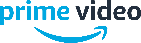 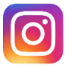 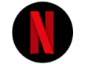 Source: TGI trend analysis Q2 2010 – Q2 2019.
CINEMA OCCUPIES A UNIQUE ROLE IN The lives of 16-34 year olds
Cinema continues to offer something unique for 16-34s, associated with being a shared experience which demands high attention and consistently provides content of the highest quality.
Top 3 associations by platform
Q. Which of the following words and phrases do you associate with […]? 
Bold text indicates where a phrase was most frequently associated
Base: 1000 ‘16-34s’
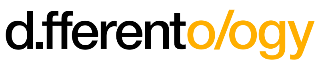 [Speaker Notes: Across the first two qual phases we collated a list of different phrases and descriptions of the different viewing experiences people had with the different AV media. In the survey to 1,000 16-34s we asked them to select which descriptors they most associated with viewing content on each of the AV platforms.

This slide highlights the Top 3 phrases selected for each AV platform and showcases the unique position that cinema occupies in the AV landscape. 

At a basic level, Live TV, VOD, YouTube and videos on social are broadly seen as ways to fill time with some slight differences for each platform:

Live TV provides a comforting accompaniment.
VOD is the place to binge on favourite shows.
YouTube is a temporary escape from other tasks (e.g. popping to YT for a quick video to distract yourself from work)
Videos on Social Media are far more spontaneous and often given less attention.

Whereas, Cinema is perceived as a shared experience, highly attentive and providing quality content – offering something unique to audiences and highlights why cinema remains in such strong health with the 16-34 audience.]
A shared experience
16-34s are Over 20% more likely 
to visit the cinema in a group of 3+
16-34 adults love the hype and the conversation
They want to see the latest films first, ensuring they don’t miss the out on what their friends are talking about.
55%
51%
“I love the hype that surrounds 
big film releases”
(Index: 127)
“I don’t like missing out on things that other people are talking about”1
Source: FAME 2018. Index vs. average UK cinemagoer. 1. Mission 16-34: Launch, Land, Impact.
54% watch a new film within its opening week
INDEX: 136
Source: FAME 2018.  How long after the release date did you watch your last film at the cinema? 
Index vs. average UK cinemagoer.
A race to watch the latest blockbusters
16-34 adults are significantly more likely to go and see a film early in its release enabling brands to tap into hype, anticipation and excitement.
Source: FAME 2018.  Last cinema visit.  How long after the release date did  you watch the film? % vs. all cinemagoers base (7+).
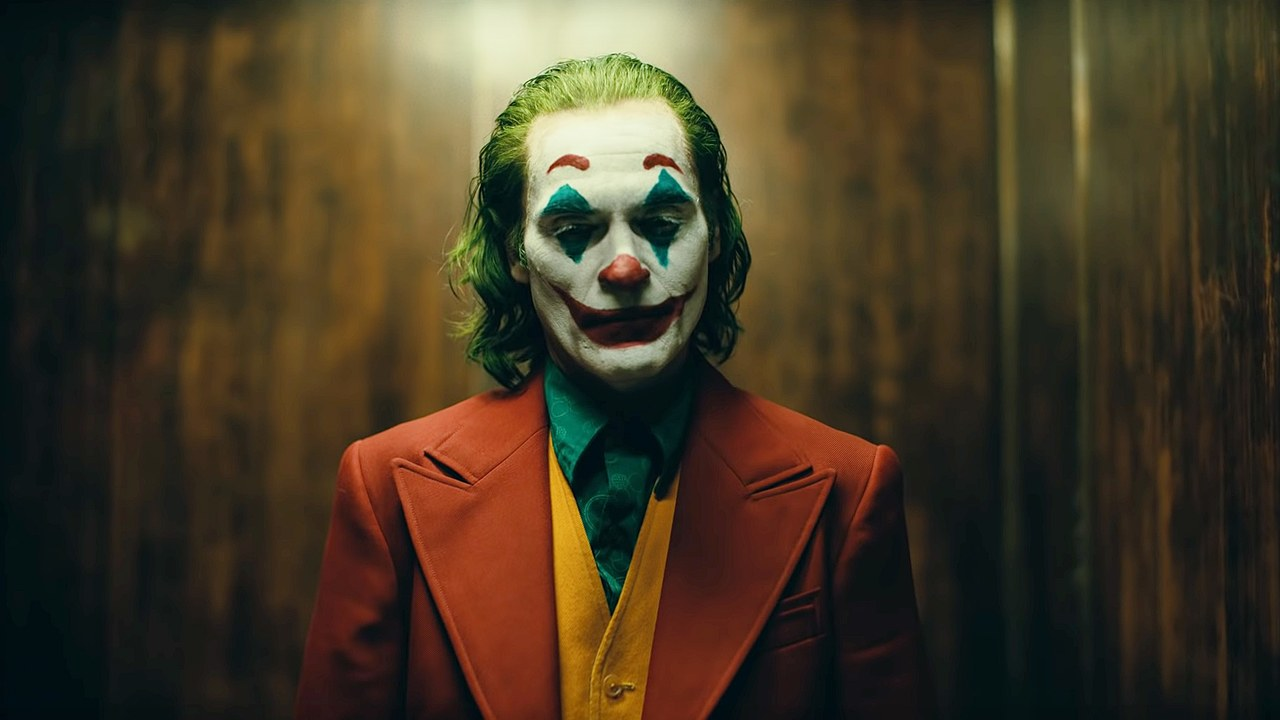 16-34 adults are early adopters
They do not want to miss out and are more likely to buy new products before their friends.
Early Adopters: 
They are 60% more likely to 
‘buy new products before their friends’ 
(Index 161)
78% like to treat themselves to new 
things they don’t need 
(Index 116 vs. 67% of UK population)
59% ‘keep up to date with developments in technology’
(index 127)
‘I’m tempted to buy products 
I’ve seen advertised’ 
(Index 157)
‘People come to me for advice 
before buying new things’
(Index 161)
54% love to buy new 
gadgets and appliances
(index 149)
‘I love anything new’
(Index 140)
63% ‘like to try new drinks’
(index 150)
Source: TGI Q2 2019.
Target: 16-34 cinemagoers.  Index vs. average UK adult.
They are receptive and attentive to cinema advertising
The anticipation and excitement means cinema is perfect environment to reach young adults as they’re receptive and open to brand advertising.
Gen Z
16-19 year olds
Gen Y
20-34 year olds
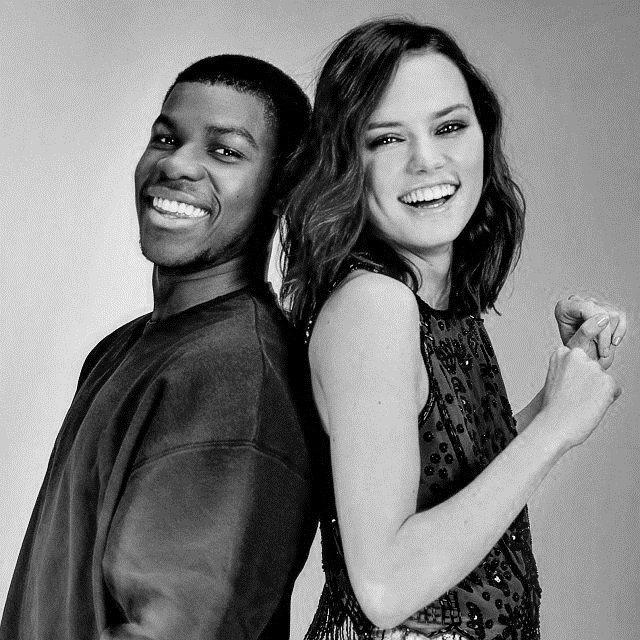 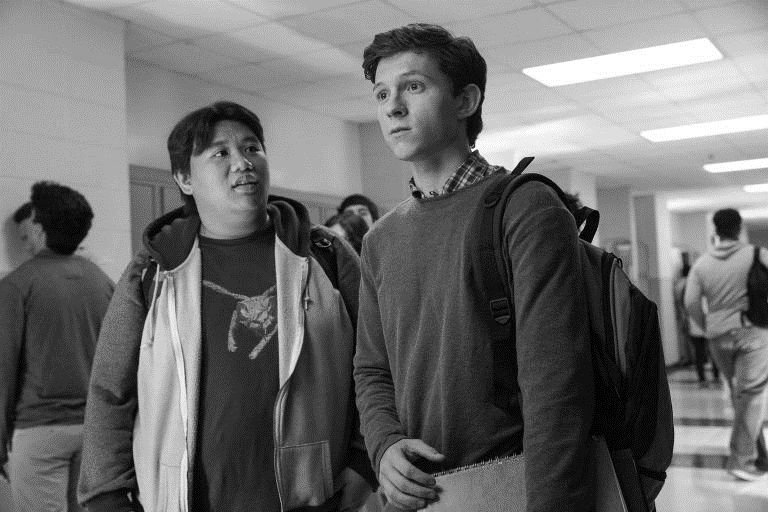 Source: Kantar Millward Brown – AdReaction Study.
‘How would you describe your attitude towards each of the following formats of advertising? - % net positive.
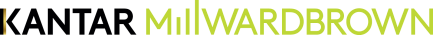 Cinema ads HELP bring the viewer into a ‘bubble’
72% OF 16-34s AGREE 
THAT “CINEMA IS A BUBBLE WHERE THE OUTSIDE WORLD CAN’T INTRUDE”
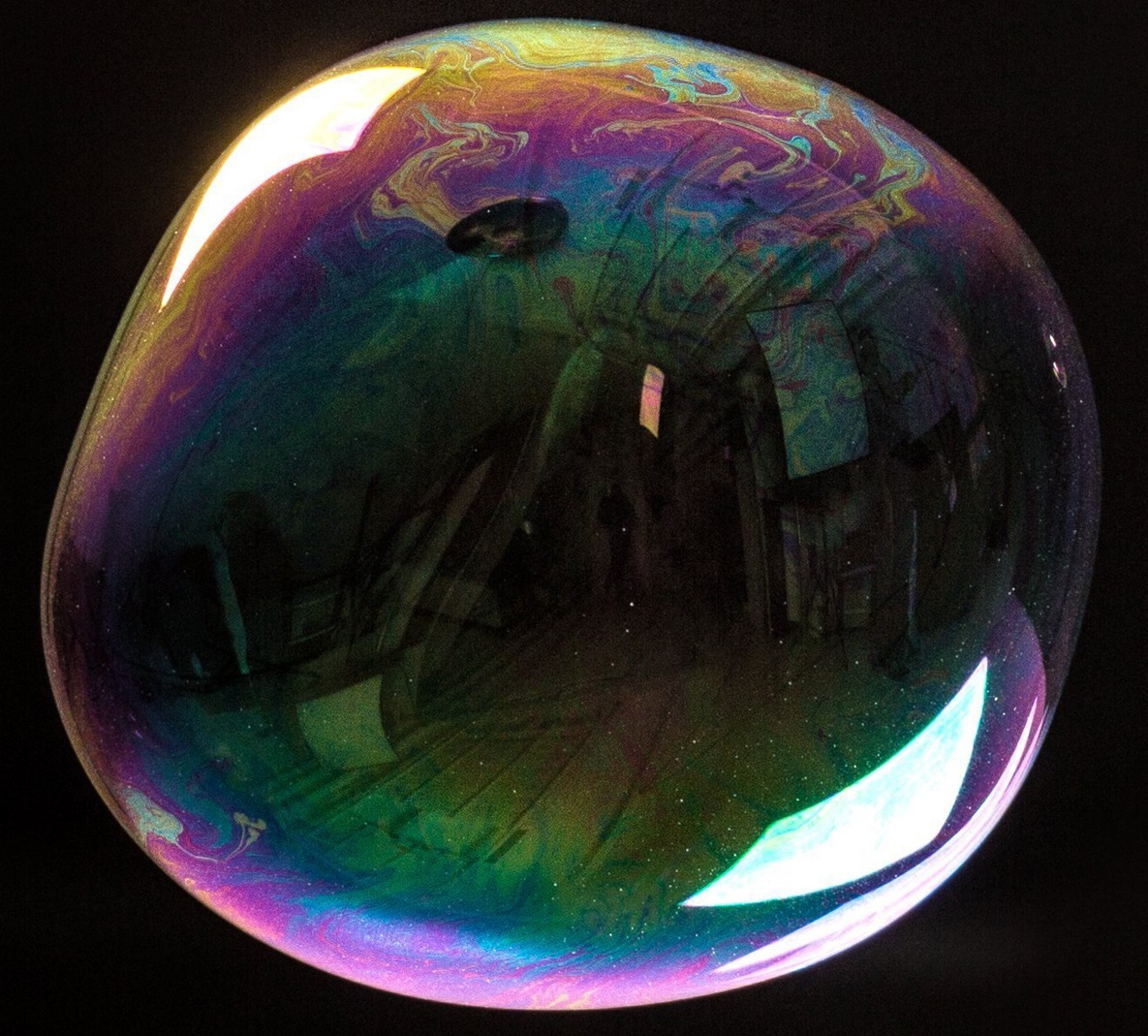 66% OF 16-34s AGREE 
THAT “I PAY MORE ATTENTION TO ADS IN CINEMA THAN ELSEWHERE”
70% OF 16-34 ‘AD AVOIDERS’ AGREE 
THAT “I TALK TO THE PEOPLE I GO TO THE CINEMA WITH ABOUT THE ADS (WHILST WATCHING THEM)”
Q. To what extent do you agree or disagree with the following statements? (10 point scale – all ‘agree’ responses shown) 
Base: 1000 ‘16-34s’, 176 ‘16-34 Ad Avoiders’
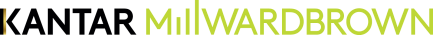 [Speaker Notes: In the focus groups one cinemagoer referred to experience of entering the screen as entering into a “bubble” – and almost three quarters of the 16-34 audience agree that a trip a cinema places them into a bubble where the outside world can’t intrude. 

This true escapism is welcomed by the audience and the benefit for advertisers is that cinema ads are actually seen as part of the experience – that cinemagoers pay attention to and often actually engage with, talking to their friends/family/partner about them while they’re watching.]
Cinema delivers at both an ‘emotional’ and a ‘rational’ level for 16-34s
Cinema allows brands to successfully engage young audiences with campaigns, creating a better impression of the brand and ultimately landing rational and emotional messaging more convincingly than other channels.
Meta-analysis of 12 recent cinema campaigns 
16-34 audience results
‘Rational’ brand perceptions
‘Emotional’ brand perceptions
‘Better impression’
+30%
+42%
+60%
Meta-analysis consists of 12 campaigns from finance, travel, entertainment & leisure, FMCG and charity sectors
Rational brand perceptions include: ‘is value for money;, ‘is good quality’, ‘is in convenient locations for me’
Emotional brand perceptions include: ‘is a brand I love’, ‘is a brand I’m passionate about, ‘is an inspirational brand’’. Top 3 agree scores for brand perceptions
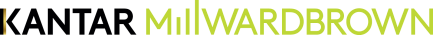 [Speaker Notes: We wanted to go one step further and prove that cinema’s positive attributes and unique environment actually do pay off for brands too amongst the 16-34 audience. 

Differentology undertook a meta-analysis of 12 campaigns that they had measured the effectiveness of amongst the 16-34 audience across the last 18 months and found that those exposed to cinema were 30% more likely to have been left with a positive impression of the brand as a result of the campaign.

Furthermore, the highly attentive audience in cinema makes it the perfect environment for landing brand messages – results of the meta-analysis highlight that being exposed to cinema led to a 42% increase in rational brand perception agreement and 60% uplift in emotional brand perception agreement.

Highlighting the valuable role that cinema can play in both communicating key messages and positively engaging the 16-34 audience with brands.]
Unmissable content = huge audiences = significant ratings
Cinema provides high quality and unmissable content for 16-34s, amassing huge audiences and returning significant ratings for advertisers.
Avengers: Endgame
36 16-34 TVRs
Joker
30 16-34 TVRs
Black Panther
24 16-34 TVRs
The Lion King 
24 16-34 TVRs
Beauty & The Beast
24 16-34 TVRs
Star Wars: The Last Jedi
23 16-34 TVRs
Source: DCM admissions cube.  Industry admissions based on contractor share.
engage them with unmissable content in 2020
Reach and impact this key audience with a range of highly anticipated releases throughout 2020
Tenet
233 index
Black Widow
191 index
Wonder Woman 1984
182 index
A Quiet Place: Part II
268 index
Venom 2
239 index
Mulan
184 index
Fast & Furious 9
209 index
Top Gun: Maverick
176 index
The King’s Man
203 index
The Eternals
178 index
Source: DCM Aston campaign planner.  Index vs. % of 16-34 adult in UK population.  Based on Kantar TNS comparative film data